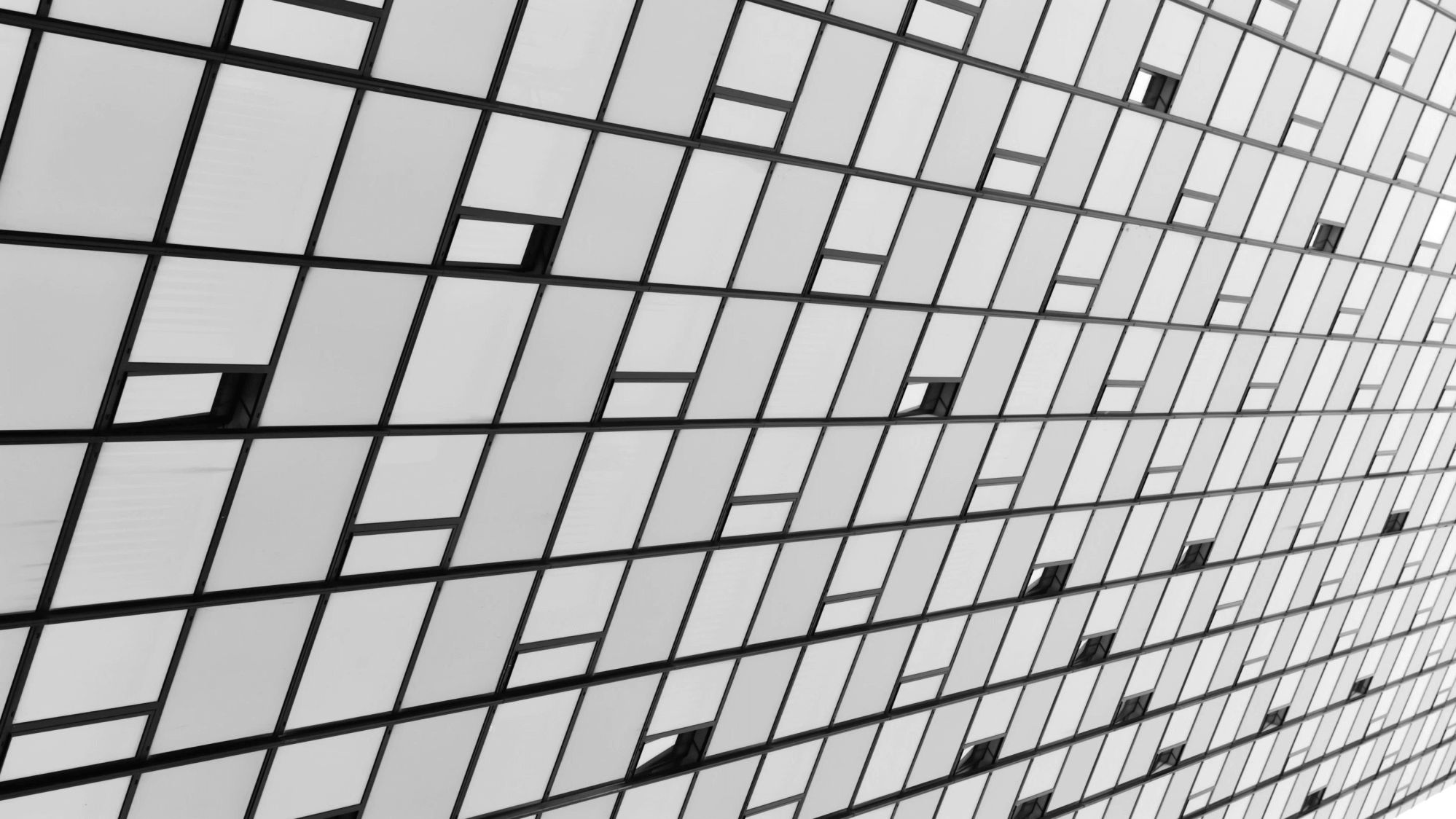 LOGO
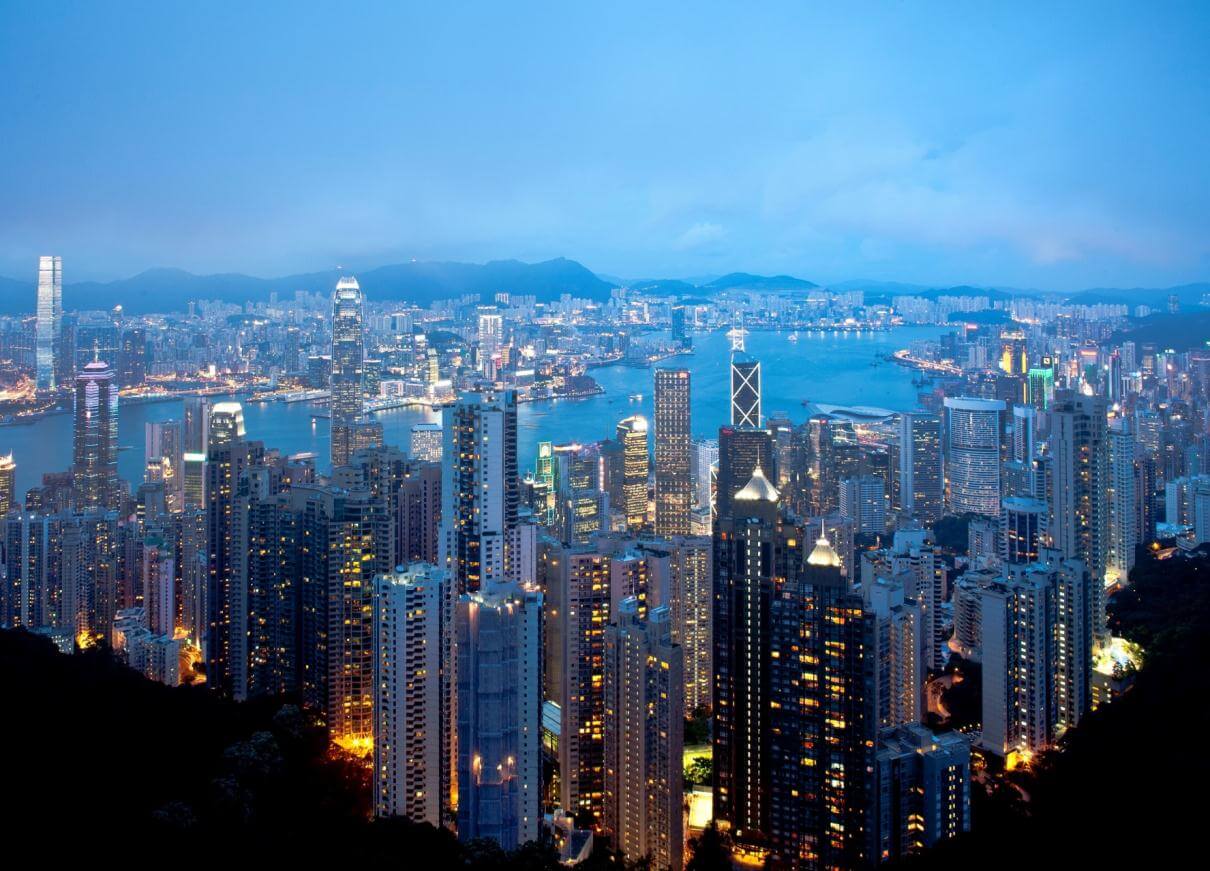 20XX
大气简约
商业计划书PPT
Work plan business plan PPT
Courage is invisible, just as the fission of radium is invisible, but its energy cannot be underestimated. Everyone hopes to live a quiet life.
PPT营
20XX.09.01
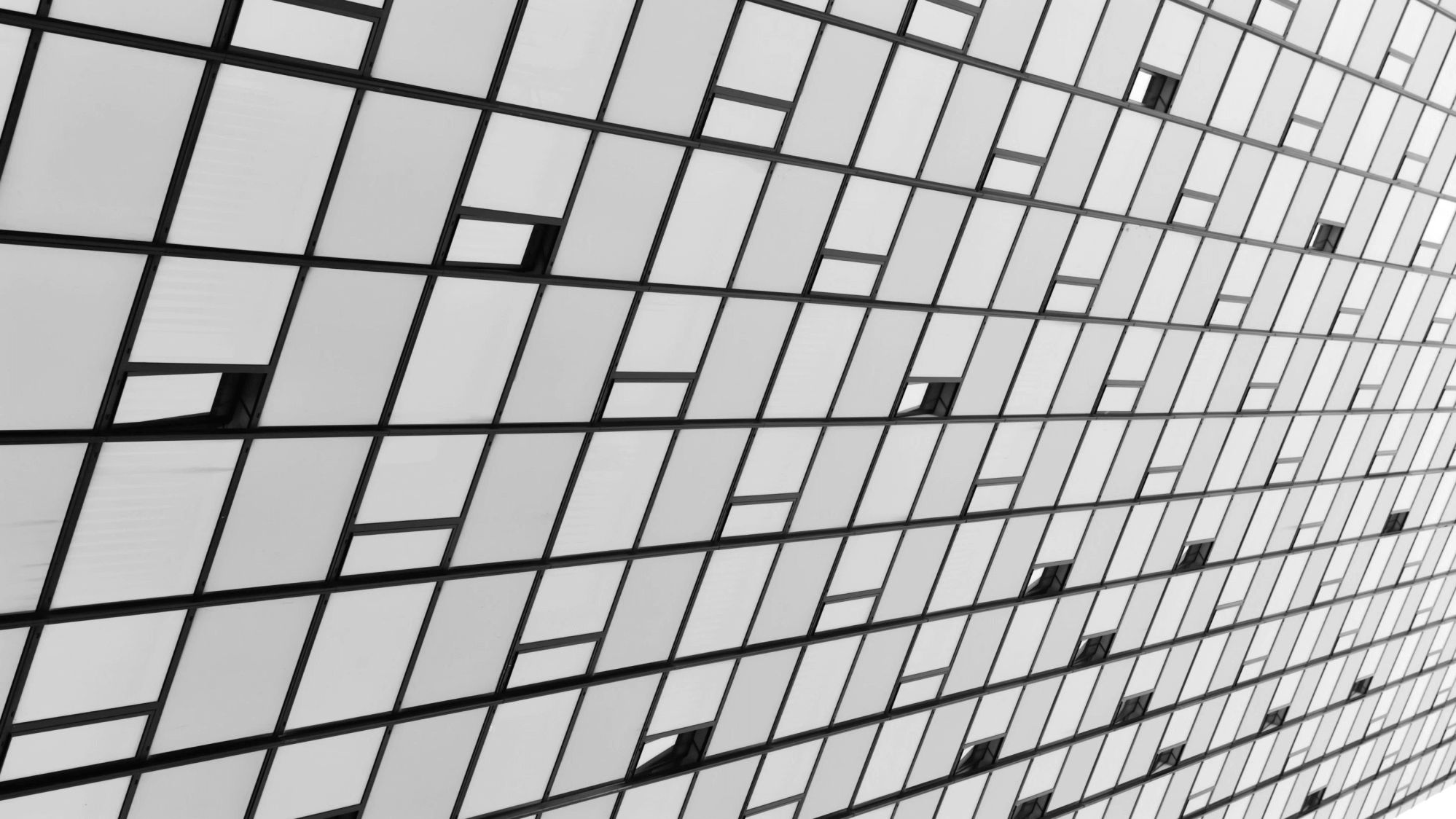 CONTENTS
目录
01.
02.
03.
04.
项目介绍概述
Project introduction
项目运营展示Project operation demonstration
投资回报分析Return on investment analysis
未来发展规划Future development planning
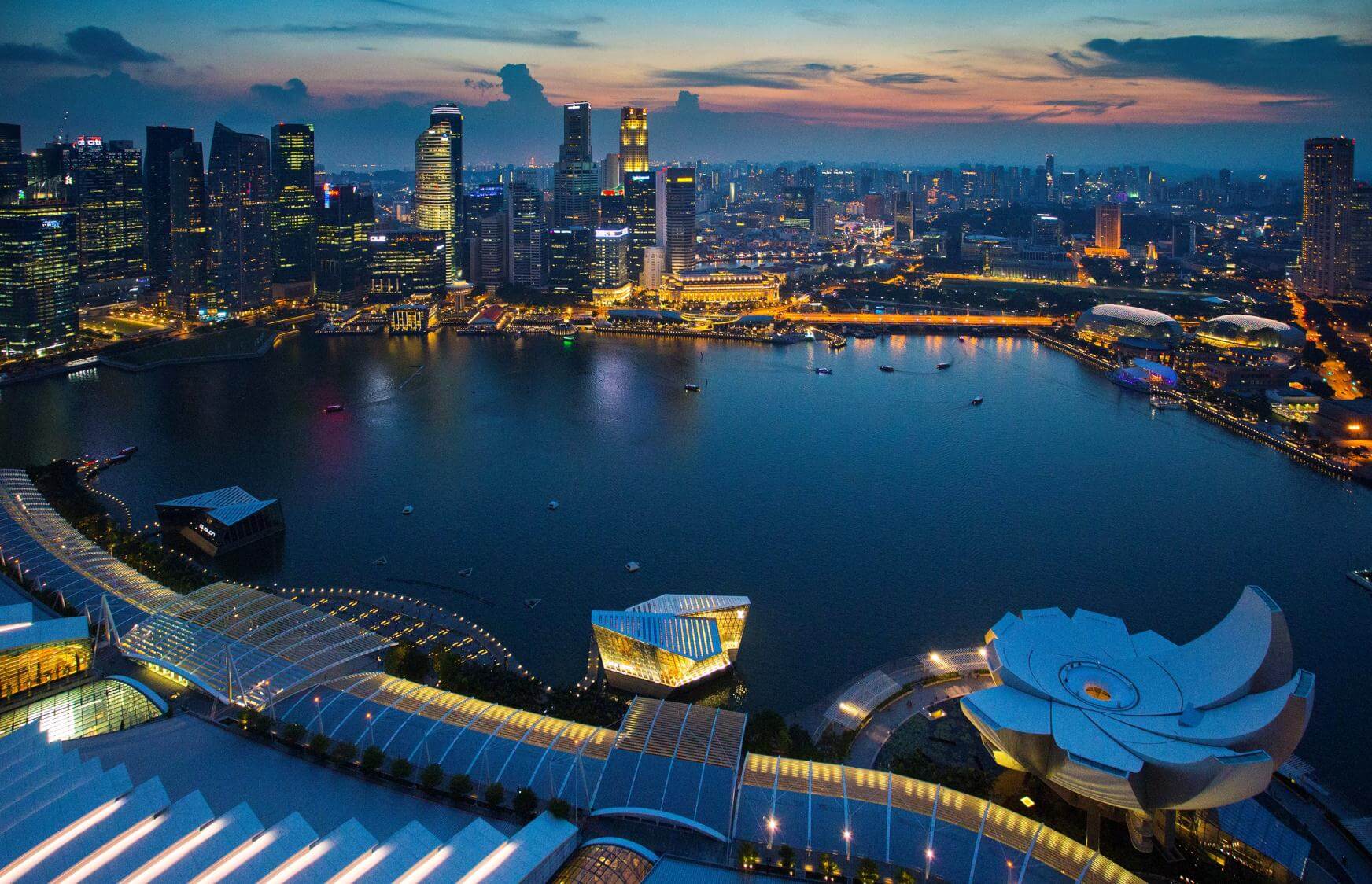 项目介绍概述
Project introduction
01
https://www.ypppt.com/
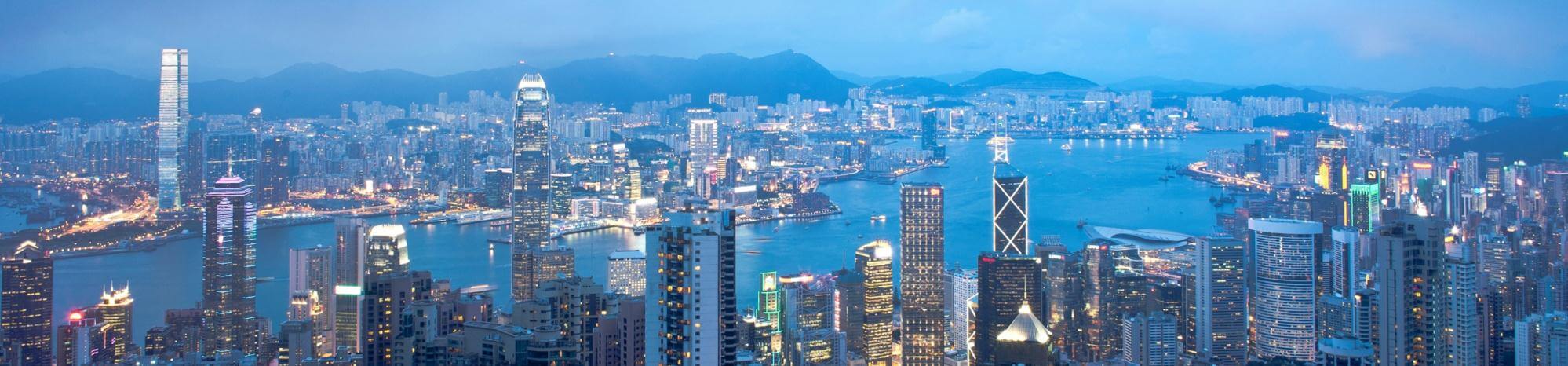 项目介绍
Project introduction
在这里添加你的详细小段落文本内容，与标题相关并符合整体语言风格内容请简洁，尽量生动，将你需要表达的意思表述清楚完整，控制好字数，与设计排版相符合，保持美观大方。在这里添加你的详细小段落文本内容，与标题相关并符合整体语言风格内容请简洁，尽量生动，将你需要表达的意思表述清楚完整，控制好字数，与设计排版相符合，保持美观大方。在这里添加你的详细小段落文本内容，与标题相关并符合整体语言风格内容请简洁，尽量生动，将你需要表达的意思表述清楚完整，控制好字数，与设计排版相符合，保持美观大方。
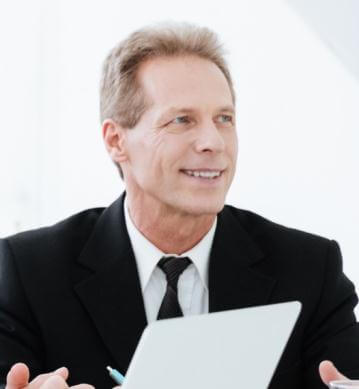 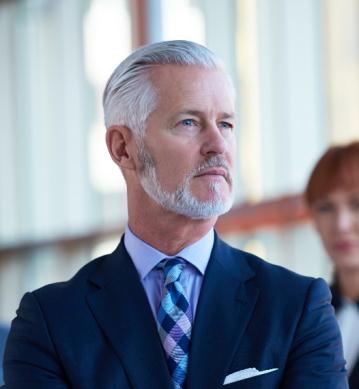 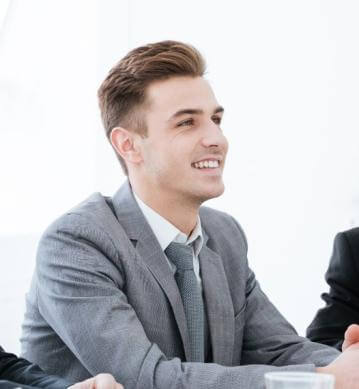 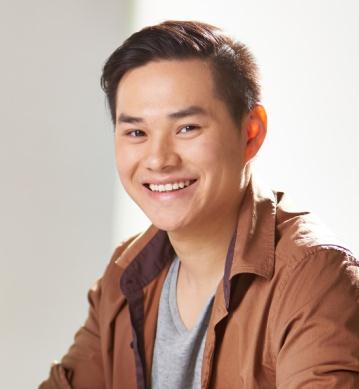 输入内容
输入内容
输入内容
输入内容
添加标题
添加标题
添加标题
添加标题
在这里添加你的详细小段落文本内容，与标题相关并符合整体语言风格内容请简洁，尽量生动，将你需要表达的意思表述清楚完整，控制好字数，与设计排版相符合，保持美观大方。
在这里添加你的详细小段落文本内容，与标题相关并符合整体语言风格内容请简洁，尽量生动，将你需要表达的意思表述清楚完整，控制好字数，与设计排版相符合，保持美观大方。
在这里添加你的详细小段落文本内容，与标题相关并符合整体语言风格内容请简洁，尽量生动，将你需要表达的意思表述清楚完整，控制好字数，与设计排版相符合，保持美观大方。
在这里添加你的详细小段落文本内容，与标题相关并符合整体语言风格内容请简洁，尽量生动，将你需要表达的意思表述清楚完整，控制好字数，与设计排版相符合，保持美观大方。
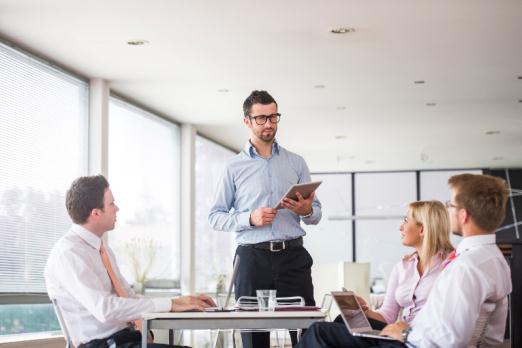 添加标题
在这里添加你的详细小段落文本内容，与标题相关并符合整体语言风格内容请简洁，将你需要表达的意思表述清楚完整，保持美观大方。
添加标题
在这里添加你的详细小段落文本内容，与标题相关并符合整体语言风格内容请简洁，将你需要表达的意思表述清楚完整，保持美观大方。
添加标题
此处输入标题
ADD THE TITLE HERE
在这里添加你的详细小段落文本内容，与标题相关并符合整体语言风格内容请简洁，将你需要表达的意思表述清楚完整，保持美观大方。
添加标题
在这里添加你的详细小段落文本内容，与标题相关并符合整体语言风格内容请简洁，将你需要表达的意思表述清楚完整，保持美观大方。
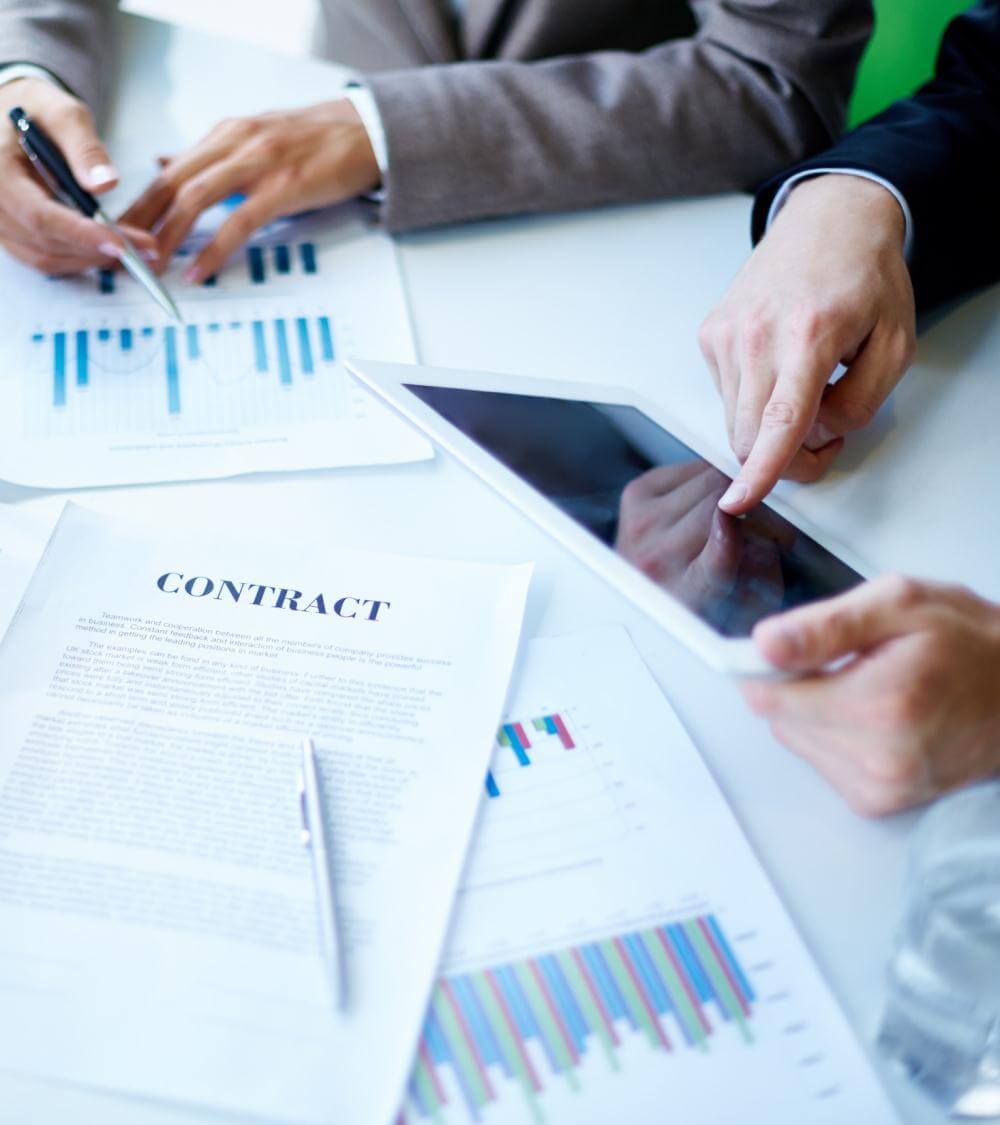 此处添加标题
ADD THE TITLE HERE
在这里添加你的详细小段落文本内容，与标题相关并符合整体语言风格内容请简洁，尽量生动，将你需要表达的意思表述清楚完整，控制好字数，与设计排版相符合，保持美观大方。在这里添加你的详细小段落文本内容，与标题相关并符合整体语言风格内容请简洁。
92%
85%
80%
66%
50%
32%
2018.01
2018.01
2018.09
2018.11
20XX.01
20XX.02
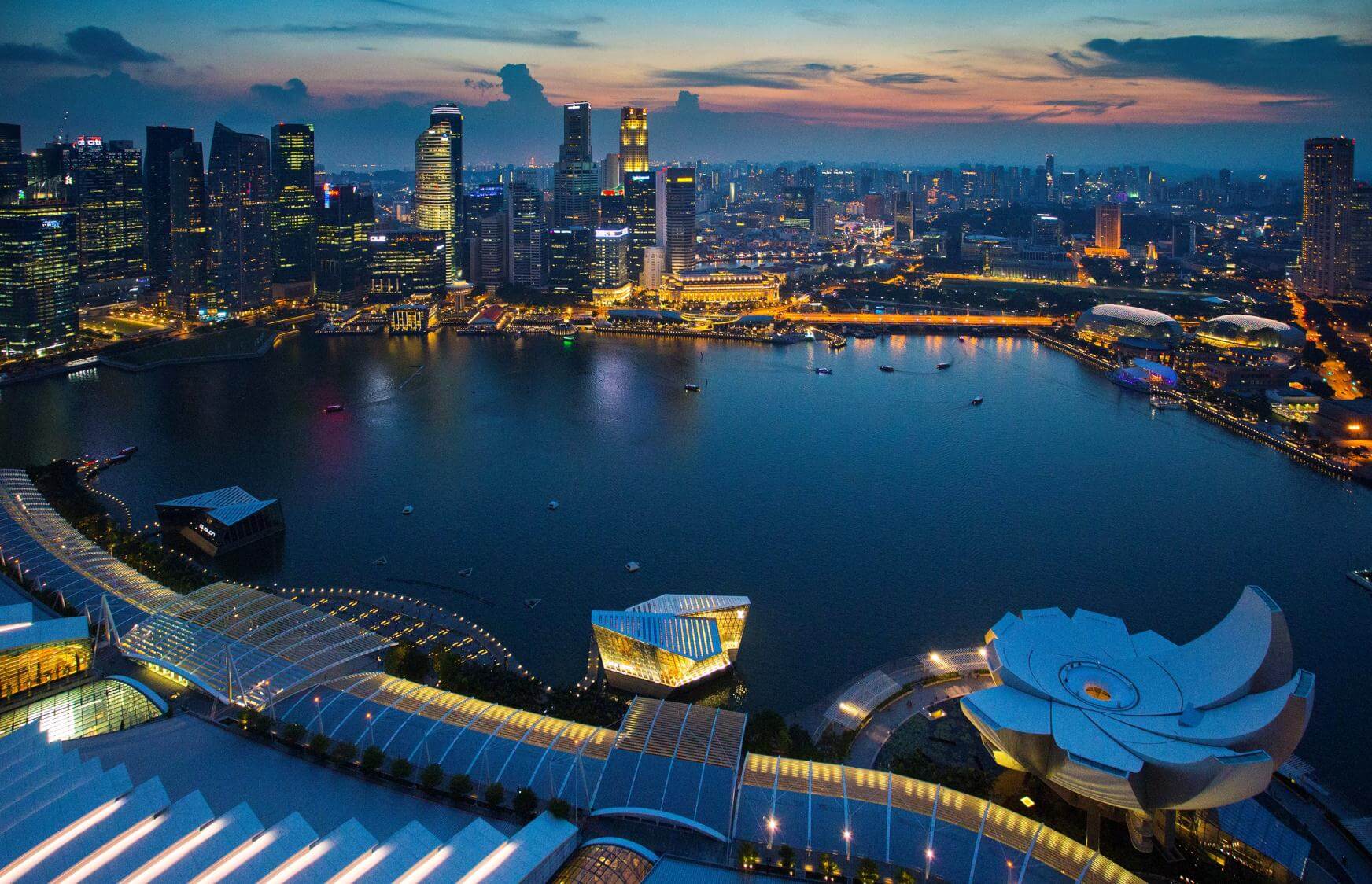 项目运营展示
Project operation demonstration
02
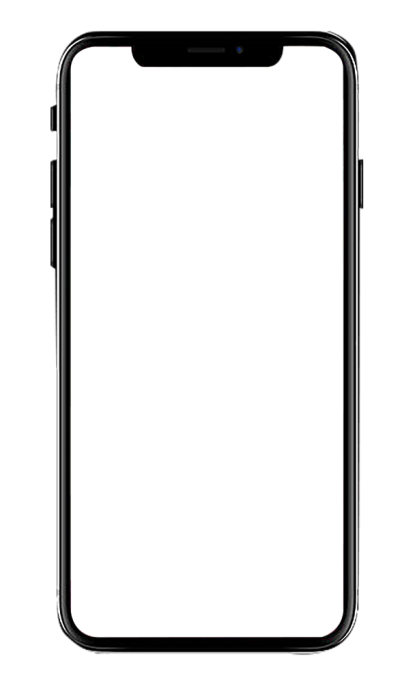 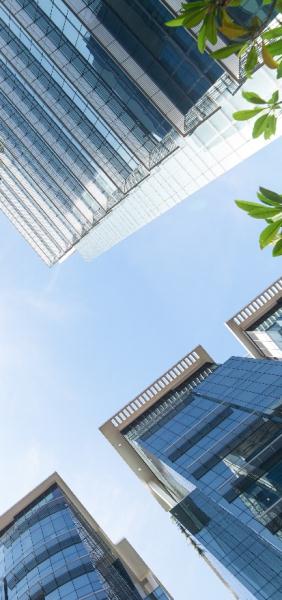 添加标题
添加标题
在这里添加你的详细小段落文本内容，与标题相关并符合整体语言风格内容请简洁，尽量生动，将你需要表达的意思表述清楚完整，控制好字数，与设计排版相符合，保持美观大方。
在这里添加你的详细小段落文本内容，与标题相关并符合整体语言风格内容请简洁，尽量生动，将你需要表达的意思表述清楚完整，控制好字数，与设计排版相符合，保持美观大方。
添加标题
添加标题
在这里添加你的详细小段落文本内容，与标题相关并符合整体语言风格内容请简洁，将你需要表达的意思表述清楚完整，保持美观大方。
在这里添加你的详细小段落文本内容，与标题相关并符合整体语言风格内容请简洁，将你需要表达的意思表述清楚完整，保持美观大方。
PPT下载 http://www.ypppt.com/xiazai/
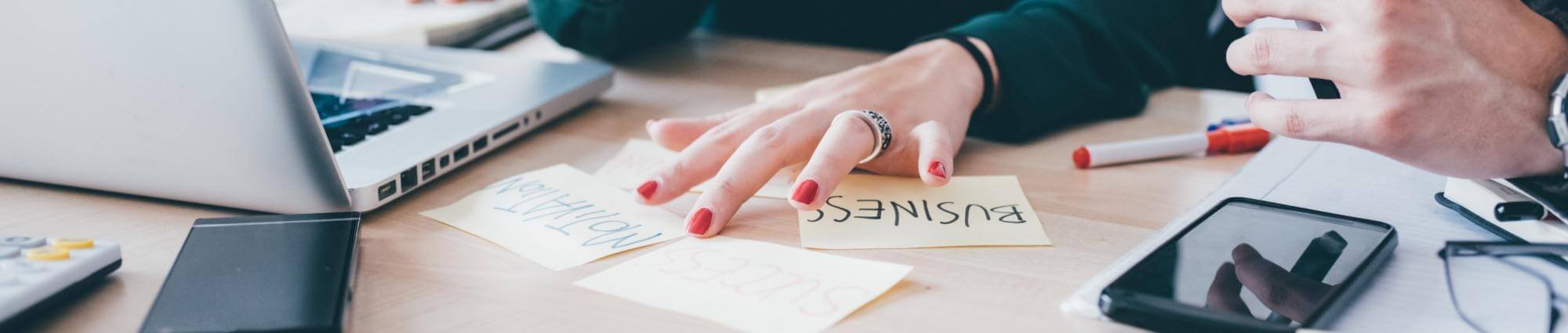 添加标题
添加标题
添加标题
添加标题
在这里添加你的详细小段落文本内容，与标题相关并符合整体语言风格内容请简洁，尽量生动，将你需要表达的意思表述清楚，不宜冗长，控制好字数，与设计排版相符合，保持美观大方。
在这里添加你的详细小段落文本内容，与标题相关并符合整体语言风格内容请简洁，尽量生动，将你需要表达的意思表述清楚，不宜冗长，控制好字数，与设计排版相符合，保持美观大方。
在这里添加你的详细小段落文本内容，与标题相关并符合整体语言风格内容请简洁，尽量生动，将你需要表达的意思表述清楚，不宜冗长，控制好字数，与设计排版相符合，保持美观大方。
在这里添加你的详细小段落文本内容，与标题相关并符合整体语言风格内容请简洁，尽量生动，将你需要表达的意思表述清楚，不宜冗长，控制好字数，与设计排版相符合，保持美观大方。
添加标题
在这里添加你的详细小段落文本内容，与标题相关并符合整体语言风格内容请简洁，将你需要表达的意思表述清楚完整，保持美观大方。
添加标题
添加标题
添加标题
添加标题
在这里添加你的详细小段落文本内容，与标题相关并符合整体语言风格内容请简洁，将你需要表达的意思表述清楚完整，保持美观大方。
在这里添加你的详细小段落文本内容，与标题相关并符合整体语言风格内容请简洁，将你需要表达的意思表述清楚完整，保持美观大方。
在这里添加你的详细小段落文本内容，与标题相关并符合整体语言风格内容请简洁，将你需要表达的意思表述清楚完整，保持美观大方。
在这里添加你的详细小段落文本内容，与标题相关并符合整体语言风格内容请简洁，将你需要表达的意思表述清楚完整，保持美观大方。
添加标题
在这里添加你的详细小段落文本内容，与标题相关并符合整体语言风格内容请简洁，将你需要表达的意思表述清楚完整，保持美观大方。
[Speaker Notes: https://www.ypppt.com/]
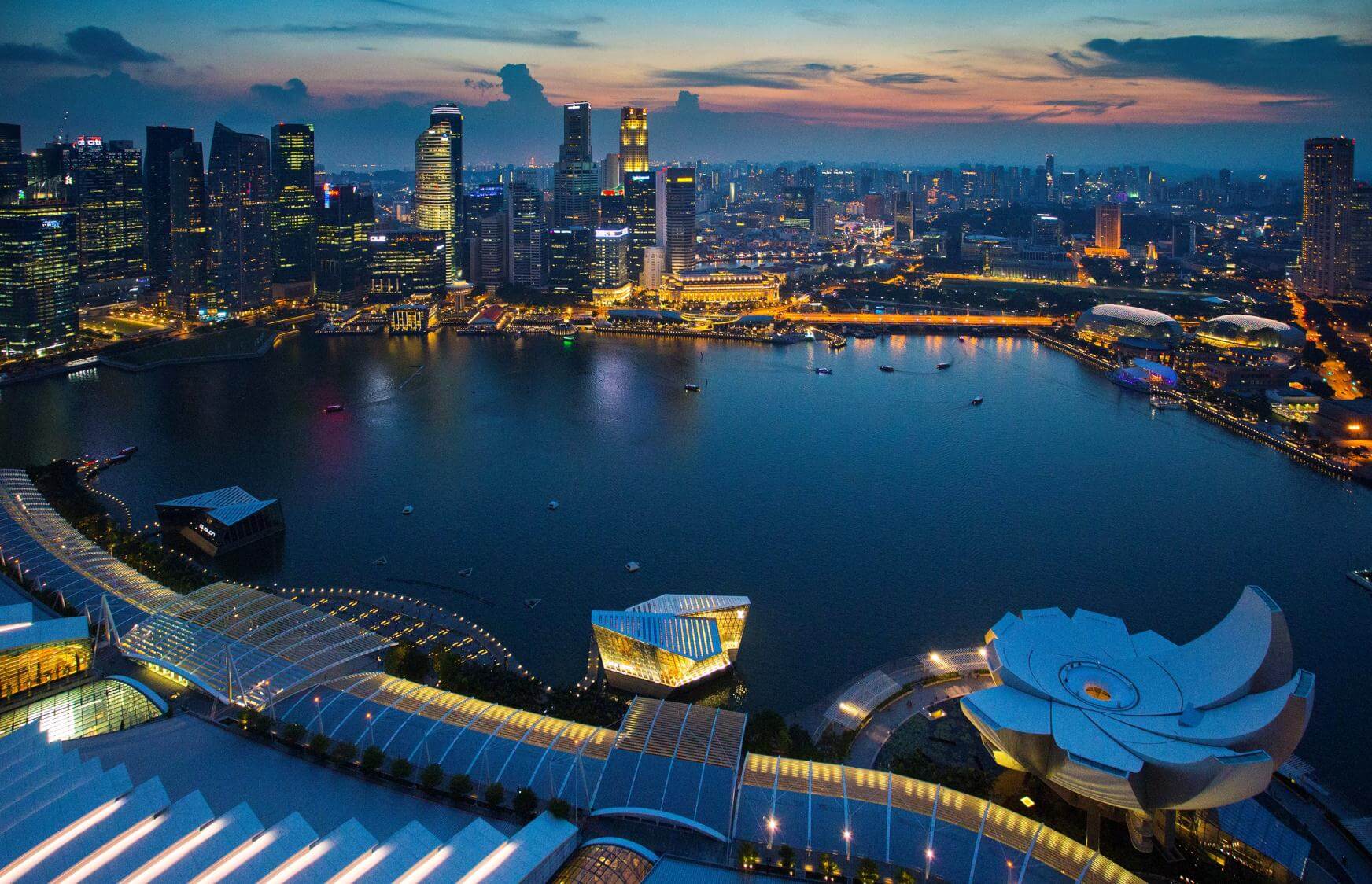 投资回报分析
Return on investment analysis
03
添加标题
添加标题
添加标题
添加标题
在这里添加你的详细小段落文本内容，与标题相关并符合整体语言风格内容请简洁，保持美观大方。
在这里添加你的详细小段落文本内容，与标题相关并符合整体语言风格内容请简洁，保持美观大方。
在这里添加你的详细小段落文本内容，与标题相关并符合整体语言风格内容请简洁，保持美观大方。
在这里添加你的详细小段落文本内容，与标题相关并符合整体语言风格内容请简洁，保持美观大方。
此处添加标题
ADD THE TITLE HERE
在这里添加你的详细小段落文本内容，与标题相关并符合整体语言风格内容请简洁，尽量生动，将你需要表达的意思表述清楚完整，控制好字数，与设计排版相符合，保持美观大方。在这里添加你的详细小段落文本内容，与标题相关并符合整体语言风格内容请简洁，尽量生动，将你需要表达的意思表述清楚完整，控制好字数，与设计排版相符合，保持美观大方。在这里添加你的详细小段落文本内容，与标题相关并符合整体语言风格内容请简洁，尽量生动，将你需要表达的意思表述清楚完整，控制好字数，与设计排版相符合，保持美观大方。
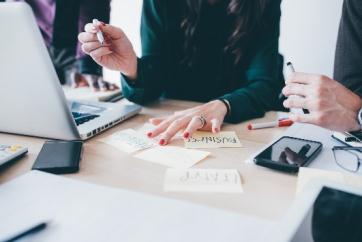 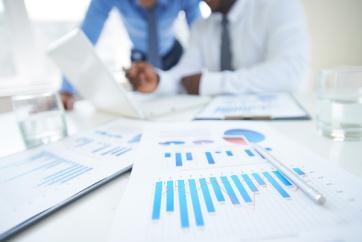 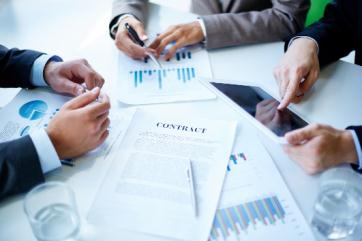 此处添加标题
ADD THE TITLE HERE
添加标题
添加标题
在这里添加你的详细小段落文本内容，与标题相关并符合整体语言风格内容请简洁，将你需要表达的意思表述清楚完整，与设计排版相符合，保持美观大方。
在这里添加你的详细小段落文本内容，与标题相关并符合整体语言风格内容请简洁，将你需要表达的意思表述清楚完整，与设计排版相符合，保持美观大方。
在这里添加你的详细小段落文本内容，与标题相关并符合整体语言风格内容请简洁，尽量生动，将你需要表达的意思表述清楚完整，控制好字数，与设计排版相符合，保持美观大方。
添加标题
添加标题
添加标题
添加标题
在这里添加你的详细小段落文本内容，与标题相关并符合整体语言风格内容请简洁，尽量生动。
在这里添加你的详细小段落文本内容，与标题相关并符合整体语言风格内容请简洁，尽量生动。
在这里添加你的详细小段落文本内容，与标题相关并符合整体语言风格内容请简洁，尽量生动。
在这里添加你的详细小段落文本内容，与标题相关并符合整体语言风格内容请简洁，尽量生动。
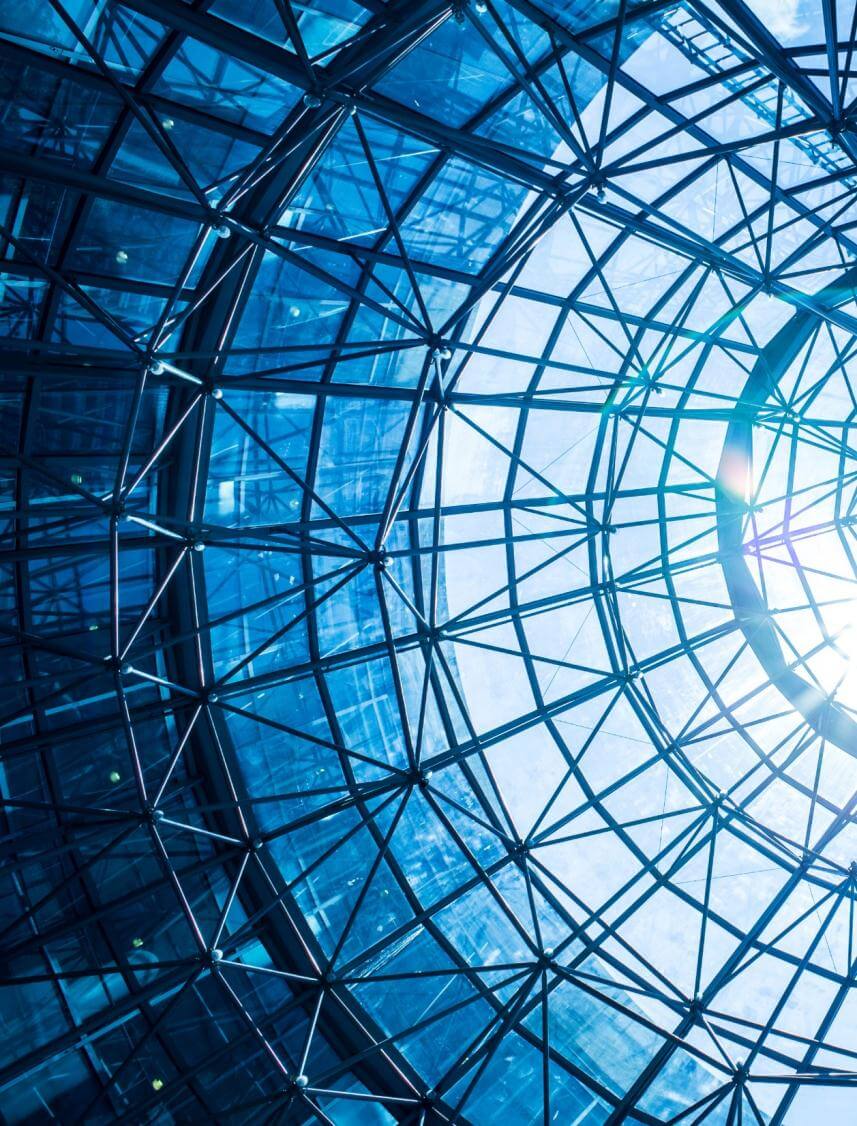 添加标题
添加标题
添加标题
添加标题
在这里添加你的详细小段落文本内容，与标题相关并符合整体语言风格内容请简洁，将你需要表达的意思表述清楚完整，保持美观大方。
在这里添加你的详细小段落文本内容，与标题相关并符合整体语言风格内容请简洁，将你需要表达的意思表述清楚完整，保持美观大方。
在这里添加你的详细小段落文本内容，与标题相关并符合整体语言风格内容请简洁，将你需要表达的意思表述清楚完整，保持美观大方。
在这里添加你的详细小段落文本内容，与标题相关并符合整体语言风格内容请简洁，将你需要表达的意思表述清楚完整，保持美观大方。
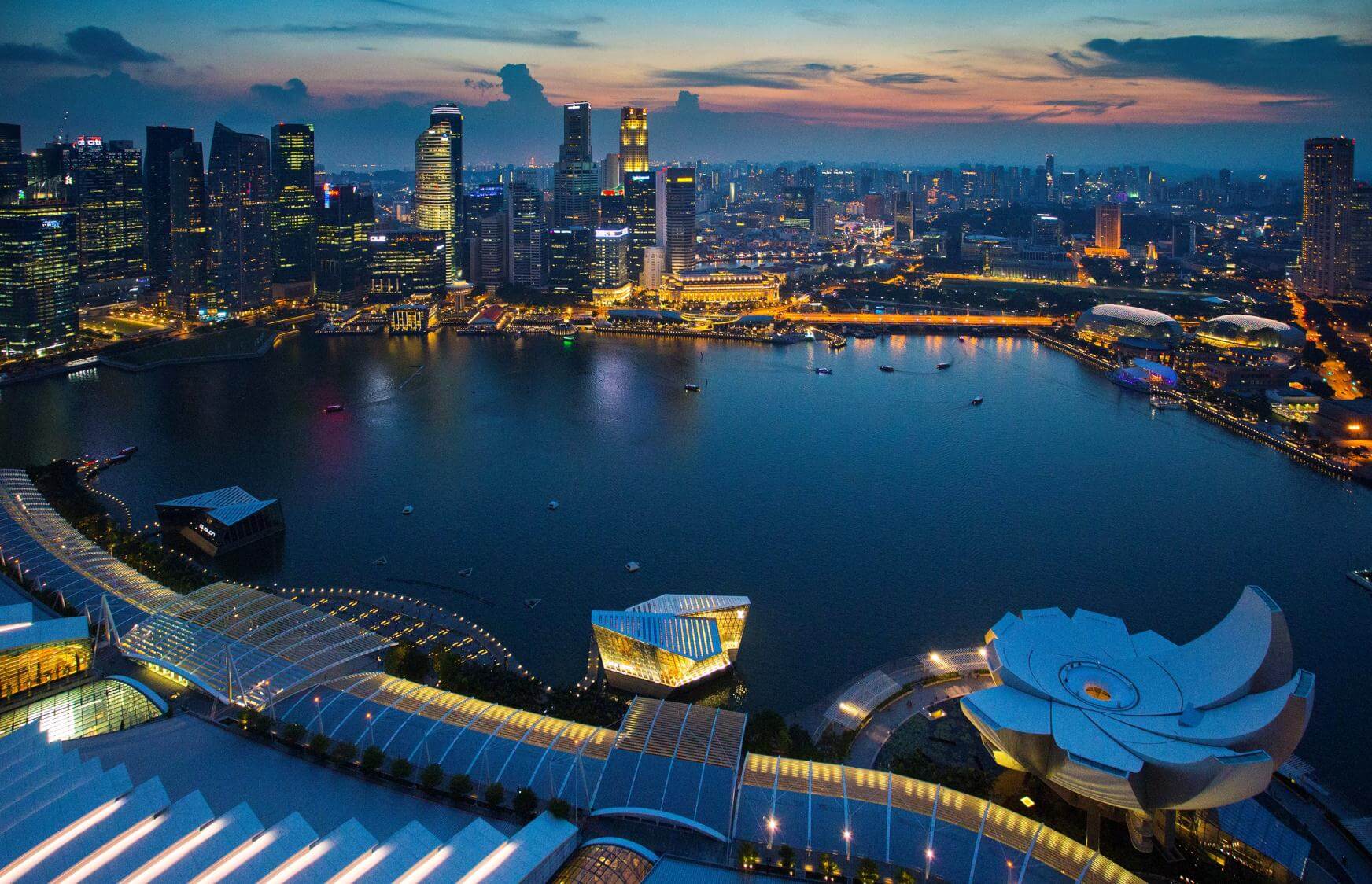 未来发展规划
Future development planning
04
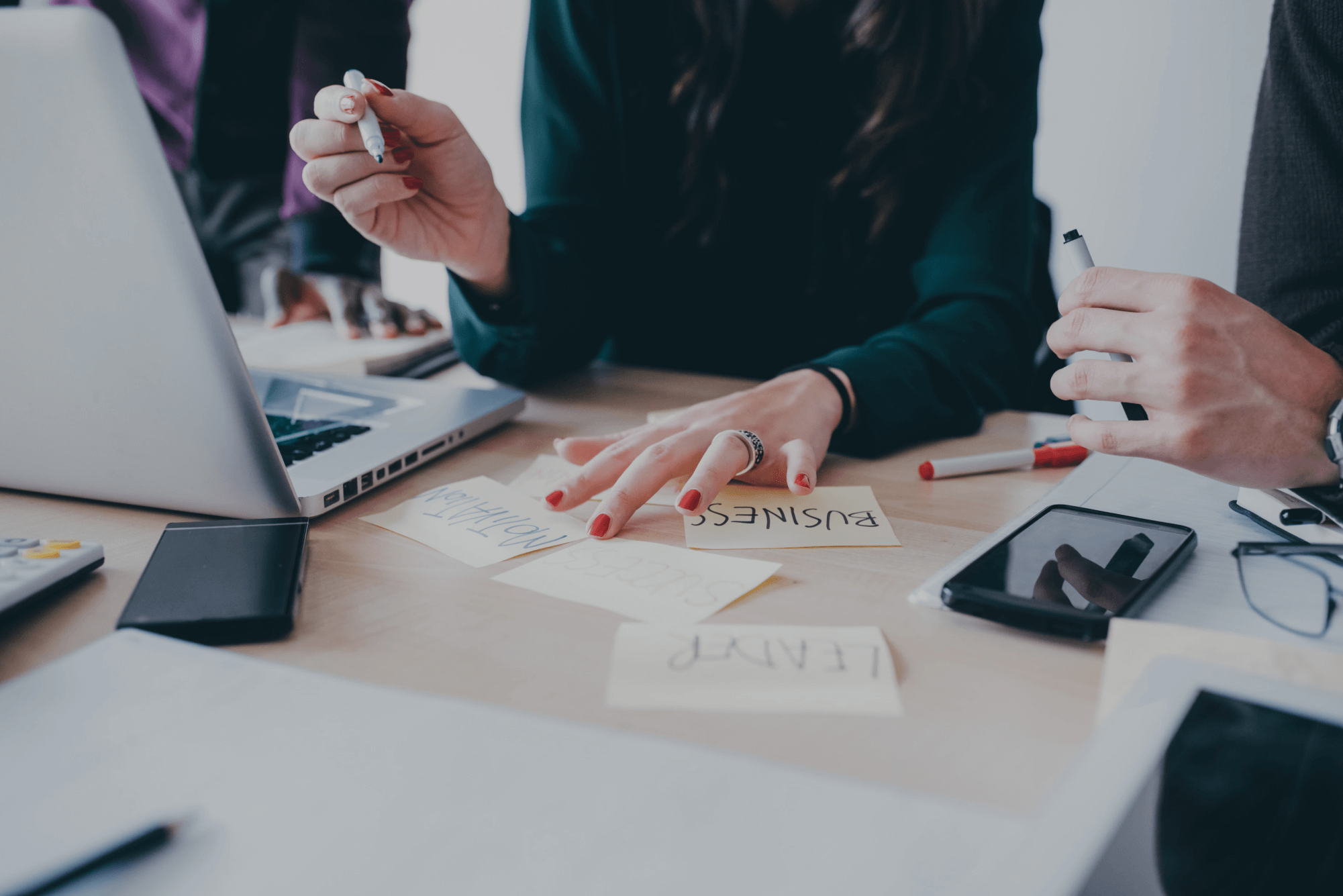 此处添加标题
ADD THE TITLE HERE
在这里添加你的详细小段落文本内容，与标题相关并符合整体语言风格内容请简洁，尽量生动，将你需要表达的意思表述清楚完整，控制好字数，与设计排版相符合，保持美观大方。在这里添加你的详细小段落文本内容，与标题相关并符合整体语言风格内容请简洁，尽量生动，将你需要表达的意思表述清楚完整，控制好字数，与设计排版相符合，保持美观大方。

在这里添加你的详细小段落文本内容，与标题相关并符合整体语言风格内容请简洁。
添加标题
添加标题
添加标题
在这里添加你的详细小段落文本内容，与标题相关并符合整体语言风格内容请简洁，将你需要表达的意思表述清楚完整，保持美观大方。
在这里添加你的详细小段落文本内容，与标题相关并符合整体语言风格内容请简洁，将你需要表达的意思表述清楚完整，保持美观大方。
在这里添加你的详细小段落文本内容，与标题相关并符合整体语言风格内容请简洁，将你需要表达的意思表述清楚完整，保持美观大方。
01
02
添加标题
在这里添加你的详细小段落文本内容，与标题相关并符合整体语言风格内容请简洁，将你需要表达的意思表述清楚完整，保持美观大方。
03
04
此处添加标题
ADD THE TITLE HERE
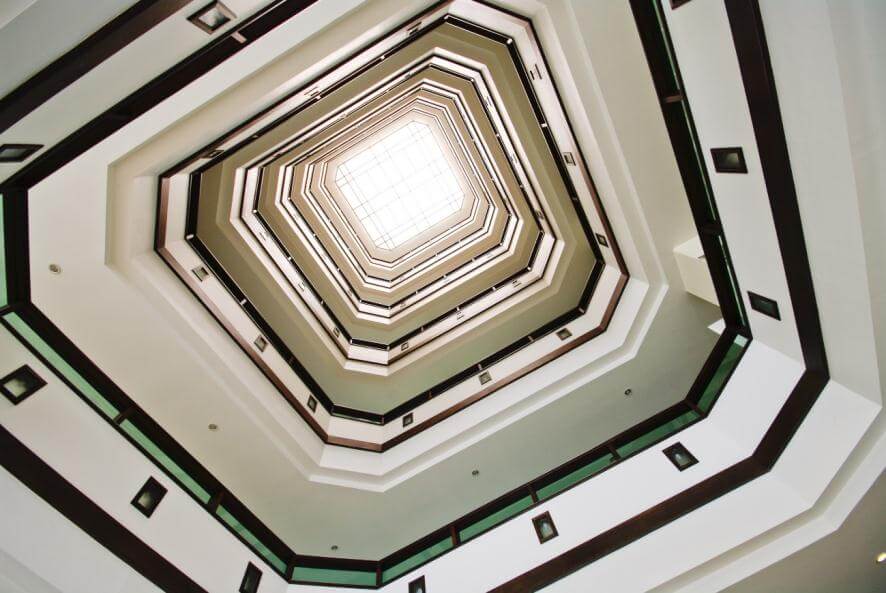 添加标题
添加标题
在这里添加你的详细小段落文本内容，与标题相关并符合整体语言风格内容请简洁，将你需要表达的意思表述清楚完整，保持美观大方。在这里添加你的详细小段落文本内容。
在这里添加你的详细小段落文本内容，与标题相关并符合整体语言风格内容请简洁，将你需要表达的意思表述清楚完整，保持美观大方。在这里添加你的详细小段落文本内容。
此处添加标题
ADD THE TITLE HERE
添加小标题
添加小标题
在这里添加你的详细小段落文本内容，与标题相关并符合整体语言风格内容请简洁，尽量生动，将你需要表达的意思表述清楚完整，控制好字数，与设计排版相符合，保持美观大方。

在这里添加你的详细小段落文本内容，与标题相关并符合整体语言风格内容请简洁。
添加小标题
20XX.04
20XX.06
20XX.08
20XX.10
20XX.12
添加标题
添加标题
添加标题
添加标题
添加标题
在这里添加你的详细小段落文本内容，与标题相关并符合整体语言风格内容请简洁，将你需要表达的意思表述清楚完整，保持美观大方。
在这里添加你的详细小段落文本内容，与标题相关并符合整体语言风格内容请简洁，将你需要表达的意思表述清楚完整，保持美观大方。
在这里添加你的详细小段落文本内容，与标题相关并符合整体语言风格内容请简洁，将你需要表达的意思表述清楚完整，保持美观大方。
在这里添加你的详细小段落文本内容，与标题相关并符合整体语言风格内容请简洁，将你需要表达的意思表述清楚完整，保持美观大方。
在这里添加你的详细小段落文本内容，与标题相关并符合整体语言风格内容请简洁，将你需要表达的意思表述清楚完整，保持美观大方。
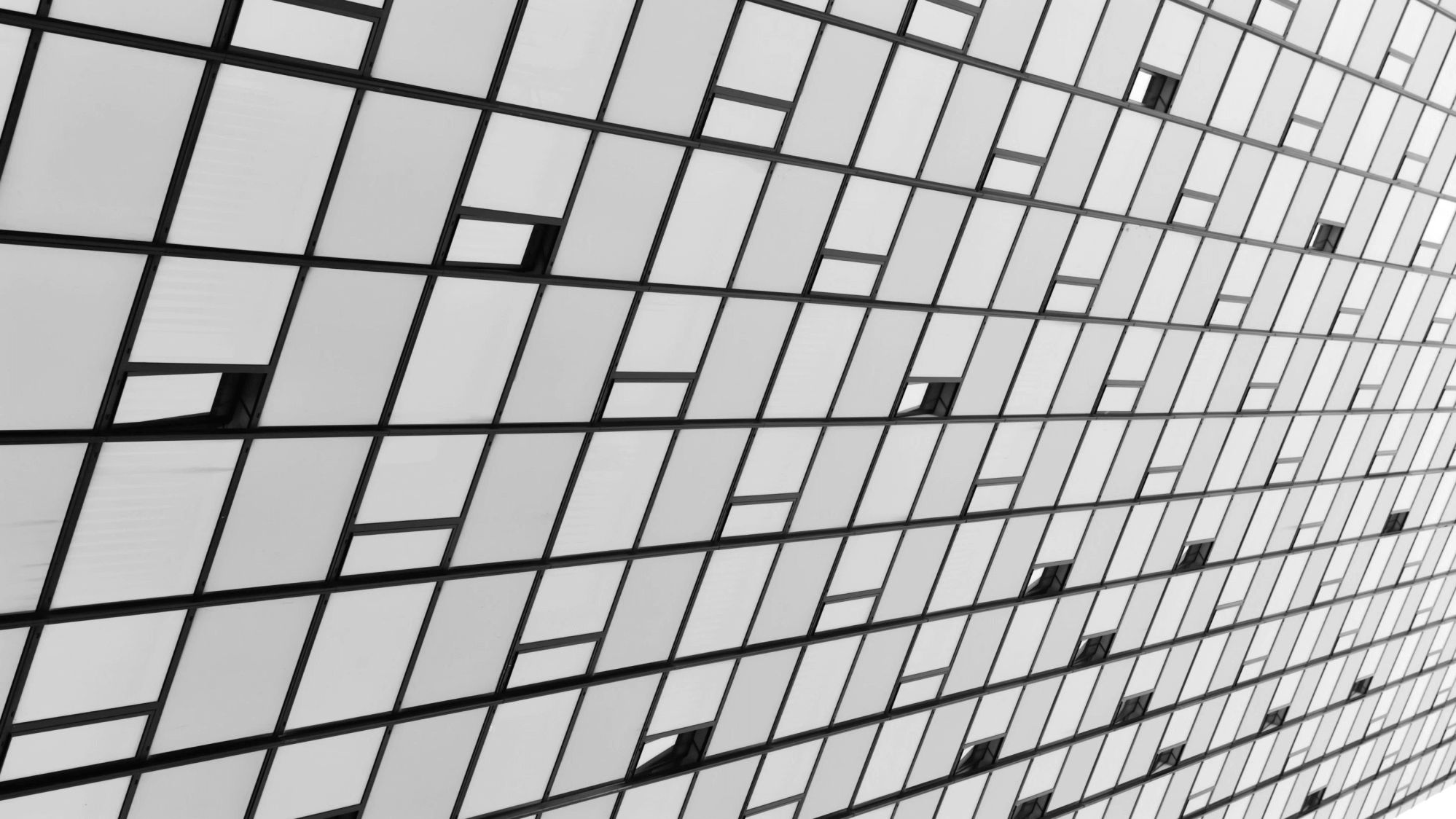 感谢聆听
THANKS FOR LISTENING
企业宣传 / 公司介绍 / 工作计划 / 工作总结
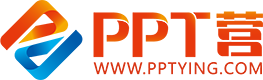 10000+套精品PPT模板全部免费下载
PPT营
www.pptying.com
[Speaker Notes: 模板来自于 https://www.pptying.com    【PPT营】]